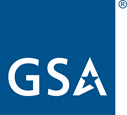 U.S. General Services Administration
Small Business Works 2022:
Navigating Equity in Procurement
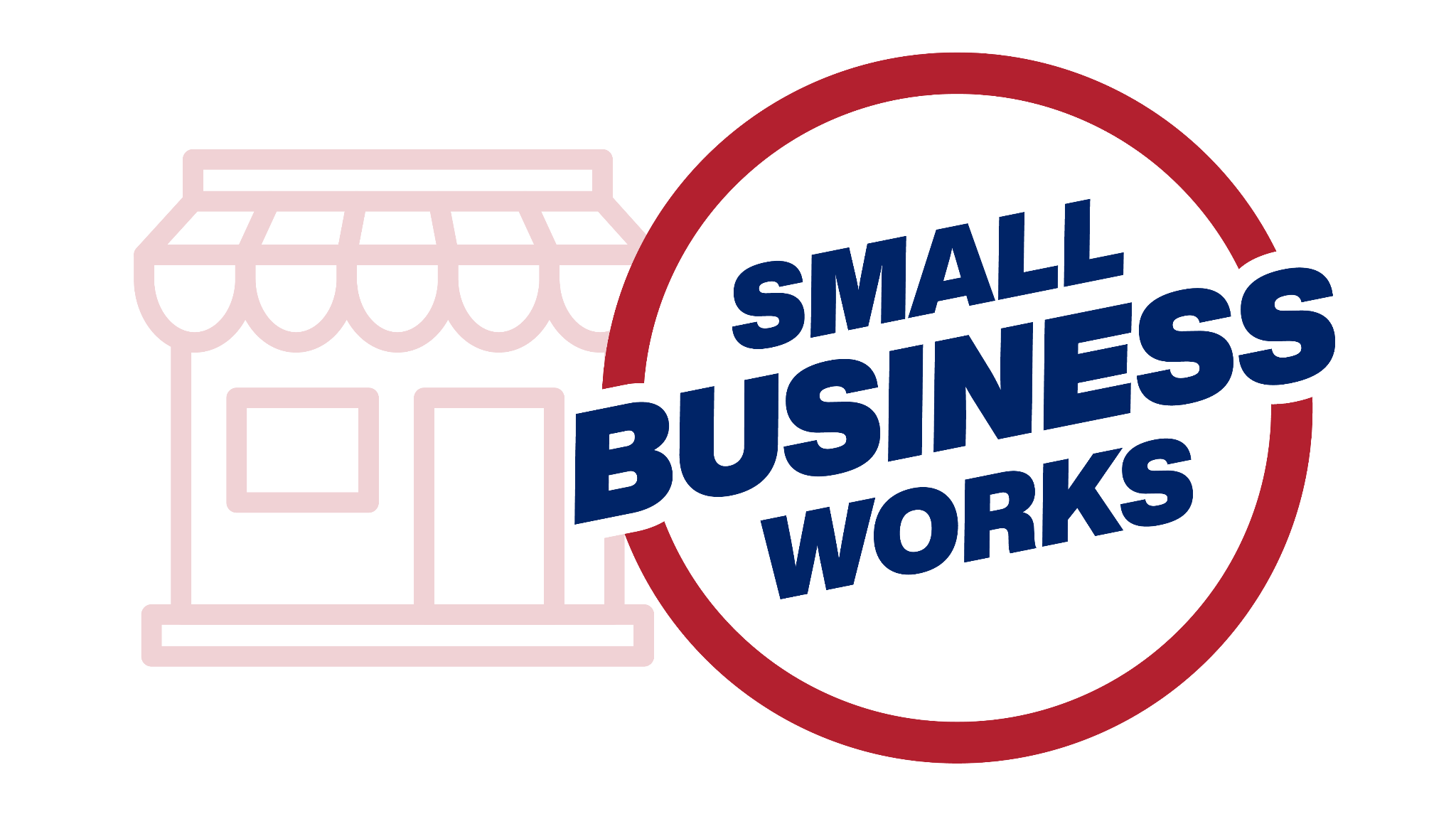 SBA
Successful Partnering with the SBA
8(a) Business Development Program
Kiya Perrin
Deputy Director
Technical Assistance Branch
Management and Technical Assistance   
  Division
Office of Business Development
U.S. Small Business Administration
Igor Soares
Lead Business Opportunity Specialist
Virginia (Richmond) District Office
U.S. Small Business Administration
Candice Miles
Senior Business Management Specialist
Technical Assistance Branch
Management and Technical Assistance 
 Division
Office of Business Development
U.S. Small Business Administration
3
Training Outline
8(a) Offer Letters
New vs. Follow-on
Contract Modifications 
Special Circumstances
Limitations on Subcontracting
Requests to Release From the 8(a) Program 
Cure Notices
Size Protests and Certification of Competency
SBA Mentor-Protégé/Joint Venture Agreements: Impact on Agencies
4
Set-Aside for Certification Programs and Socio-Economic Categories
Targeted set-asides and acquisition goals:
Women-Owned Small Businesses (5%)
Small Disadvantaged Businesses (including 8(a) certified) (11%)
HUBZone Businesses (3%)
Service-Disabled Veteran-Owned Small Businesses (3%)
Set-asides are reserved for small business between $3,500 (Micro- purchase Threshold)  to $250,000 (Simplified Acquisition Threshold)
What is the 8(a) Business Development 
Program ?
13 CFR 124.501 – 124.521 
48 CFR FAR Subpart 19.8
The 8(a)-program name is from Section 8(a) of the Small Business Act. The Act, as amended by Congress, created the 8(a) program so the U.S. Small Business Administration (SBA) could help small companies owned and operated by socially and economically disadvantaged persons develop their businesses.
A small business that is accepted into the 8(a) program is known as a “participant.” SBA’s subcontractors are referred to as “8(a) contractors.” As used in this subpart, an 8(a) contractor is an 8(a) participant that is currently performing on a Federal contract or order that was set aside for 8(a) participants.
What is the 8(a) Business Development Program
Subpart 19.8 - Contracting with the Small Business Administration (The 8(a) Program) (con’t):
(b) Contracts may be awarded to the SBA for performance by eligible 8(a) participants on either a sole source or competitive basis.
(c) Acting under the authority of the program, the SBA certifies to an agency that SBA is competent and responsible to perform a specific contract. The contracting officer has the discretion to award the contract to the SBA based upon mutually agreeable terms and conditions.
(d) The contracting officer shall comply with 19.203 before deciding to offer an acquisition to a small business concern under the 8(a) program. For acquisitions above the simplified acquisition threshold, the contracting officer shall consider 8(a) set-asides or sole source awards before considering small business set-asides.
(e) When SBA has delegated its 8(a)-program contract execution authority to an agency, the contracting officer must refer to its agency supplement or other policy directives for appropriate guidance.
Roles and Responsibilities
Federal Agency Partners
Small Business Administration
Identify suitable requirements
Submit offer letters
Submit release requests
New Requirement concurrence
Early coordination for sole source awards for joint ventures
Comply and monitor with subcontracting limitations
Reporting requirements
CPARS
Include correct contract clauses
Justifications and Approvals
Delegating contract authority
Is the Prime Awardee on all contracts
Provides training to federal agencies on the 8(a) BD Program and the PA
Review offer letters
Review release requests
Complete Determinations of eligibility
Check compliance 
PCR will not sign off until pending actions are resolved
2
Market Research8(a) Sources Sought
Send email to the district office located nearest to the buying activity with the subject: “Sources Sought”

Body of email should include:
NAICS code
Short description – Outlining project and key needs 
Attach Statement of Work (SOW) or BETA.SAM.GOV link
Your full contact information
Offer Letters
Sole Source Offer Letters 
– Open Requirements
– Nominated 8(a) Participants
Joint Ventures
– Approval before award
Basic Ordering Agreements and Blanket Purchase Agreements
– Are not contracts
– Each order must be offered and accepted
Competitives
– Overseas requirements sent to the Management and Technical Assistance Division at SBA’s headquarters
Task or Delivery Order Contracts 
– Competitive task orders
– Sole source orders
Establishing a new Multiple Award Contract (MAC)
– Multiple NAICS codes, > 5 times the NAICS and/or period of performance greater than 5 years
How to Submit an 8(a) Offer Letter13 CFR 124.502(c)
Contents of an 8(a) Offer Letter:
Email Offering Letter to dcofferletters@sba.gov and include the following information: 
1. A description of the work to be performed; 
2. The estimated period of performance; 
3. The NAICS Code that applies to the principal nature of the acquisition; 
4. The anticipated dollar value of the requirement, including options, if any; 
5. Any special restrictions or geographical limitations on the requirement; 
6. The location of the work to be performed for construction procurements; 
7. Any special capabilities or disciplines needed for contract performance; 
8. The type of contract to be awarded, such as firm fixed price, cost reimbursement, or time and materials; 
9. The acquisition history, if any, of the requirement; 
10. The names and addresses of any small business contractors which have performed on this requirement during the previous 24 months
11
How to Submit an 8(a) Offer Letter13 CFR 124.502(c)
Contents of an 8(a) Offer Letter (con’t):
11. A statement that prior to the offering no solicitation for the specific acquisition has been issued as a small business set-aside, or as a small disadvantaged business set-aside if applicable, and that no other public communication (such as a notice in the Commerce Business Daily/BETA.SAM.GOV) has been made showing the procuring activity’s clear intent to use any of these means of procurement; 
12. Identification of any specific participant that the procuring activity contracting officer nominates for award of a sole source 8(a) contract, if appropriate, including a brief justification for the nomination, such as one of the following: (i) The Participant, through its own efforts, marketed the requirement and caused it to be reserved for the 8(a) BD program; or (ii)The acquisition is a follow-on or renewal contract and the nominated concern is the incumbent; For competitive requirements, leave this section blank.
How to Submit an 8(a) Offer Letter13 CFR 124.502(c)
Contents of an 8(a) Offer Letter (con’t):
13. Bonding requirements, if applicable; 
14. Identification of all Participants which have expressed an interest in being considered for the acquisition; 
15. Identification of all SBA field offices which have requested that the requirement be awarded through the 8(a) BD Program;
16. A request, if appropriate, that a requirement whose estimated contract value is under the applicable competitive threshold be awarded as an 8(a) competitive contract; and 
17. Any other information that the procuring activity deems relevant or which SBA requests.
Include a Statement of Work (SOW). 
Include contact person’s name, telephone, E-mail address, physical address, and FAX Number. 
Please address the 8(a) Offering Letter to the DDD/8(a) Business Development
Do’s
Don’ts
Offer LetterDo’s and Don’t Tips
Do make sure the NAICS code matches the work
Do not include the firm on your email
Do your homework / Due diligence
Do not request or negotiate pricing with firm prior to receiving an acceptance letter
Do give yourself time
Do not “compete” a requirement with a few selected firms
Do send the offering letter to the district office where the contracting activity is located OR to the district office that services the 8(a) participant
Do not move forward without contacting the SBA
How to Submit an 8(a) Offer Letter (cont.)
Confirm firm is current & in compliance w/ 8(a) program
SBA’s Role and Responsibilities:
Confirm firm is small under the requested NAICS code
Confirm sole source restrictions (transitional stage of the 8(a) program)
No sole source contract awards after firm graduates
5 working day acceptance sole source and competitive requirements*, 2 working days for below Simplified Acquisition Threshold (SAT)
* Not including Joint Ventures
Entity-Owned Exemption to Competition13 CFR 124.506(b)
Alaska Native Corporations (ANC), Native Hawaiian Organizations (NHO), Indian Tribes:
Entity-owned firms can be awarded  a sole source 8(a) contract that exceeds the threshold if SBA has not accepted the requirement as a competitive procurement.
A procurement may not be removed from competition to award it to an entity-owned concern on a sole source basis.
An entity-owned joint venture may be awarded sole source 8(a) contracts above the competitive threshold amount, provided that it meets the requirements of 13 CFR 124.513.
An approved J&A is necessary to award an 8(a) sole source contract for an amount exceeding $22,000,000 (Non-DOD agencies) or $100,000,000 (DOD Agencies).
Contracting Vehicles
8(a) MAC

Entire MAC, partial, reserve set-aside for the 8(a) Program.
No offer & acceptance for procurements to be competed.
Graduated/Other than small may continue to receive orders.
When a firm is asked to recertify or ownership change, no SDB or SB credit.
Offer & acceptance required for sole source awards.
Non-8(a) MAC

Each order would require offer and acceptance
Competition must be restricted to 8(a) Participants
Order must apply all other small business rules and provisions
SBA must verify eligibility of 8(a) firm prior to award
BOA

Not a contract, just an agreement
Each call MUST be offered and accepted
Once an 8(a) firm graduates – no longer eligible for any calls
When Do You Involve SBA on a Modification?
Change in the scope
Change in the contract dollar value
Change in the period of performance
Novation
SBA does not need to be notified of administrative changes.
Contract Modification Questions
Name and address of the 8(a) firm
Date the requirement offered to the 8(a) Program?
Contract # and corresponding WMADO #?
Original estimated value of the contract?
Contract current period of performance?
Value contract dollars obligated & expended to date?
Will the dollar value proposed modification will exceed original estimated value of the contract?
What event(s) caused need to increase the estimated value of the contract or other modification?
New Requirement Notification
Justification for why the requirement is new
IGCE and relevant target market research 
Statements of work for the previous and new requirements
Procurement history
13 CFR 124.504(d) 
… the procuring agency must notify SBA that it intends to procure such specified work outside the 8(a) BD program through a requirement that it considers to be new
Follow-on vs. New Requirement
SBA makes this determination by review of responses to the Contract Modification Questions.
SBA often conducts reviews on SOW/PWS to concur or not concur if a require should be deemed “new.”
 Combining/Consolidation of requirements does not equate to “new”, as these are on-going services currently procured by the government (An adverse impact analysis may be necessary.
13 CFR 124.504(c)(1)(ii)(C)
…The expansion or modification of an existing requirement will be considered a new requirement where the magnitude of change is significant enough to cause a price adjustment of at least 25 percent (adjusted for inflation) or to require significant additional or different types of capabilities or work...
2
Special Circumstances
Joint Venture Sole Source Review
Confirm timeline with Agency within 5 days
Competition below the competitive thresholds
Special capabilities or a large number of offerors
Requires approval from the AA/BD
Sole Source above the threshold
Justify that there is only one 8(a) participant who can perform the requirement 
Requires approval from the AA/BD
Administration of Contracts
CO must advise and consult with SBA for any intent to terminate for default or convenience BEFORE doing so 
Release for Non-8(a) or Limited 8(a) Competition
Requires approval from the AA/BD
22
Release Requests
8(a) Release Requirements 
Reason(s) for the request
Procurement History 
Market Research
Re-Procurement Strategy
NAICS and SOW/PWS/SOO
Original Acceptance Letter
Agency Goals and Achievements
Please send the release request to the district office that services the incumbent 
Establish a timeline for review and processing between the district office and the agency
Agencies are Challenged to Meet Project Timelines & Small Business Goals
SBA is Challenged to Maintain a Robust 8(a) Portfolio, Foster an Environment for Business Development and Assist its Partnering Agencies
23
Request to Release From the 8(a) Program
The Agency’s written commitment to continue to support the 8(a) BD Program. This explanation must include:
The last two most recent fiscal years’ 8(a) contract dollars that were awarded by the Procuring Activity to 8(a) BD Program Participants on a sole source basis;
The current fiscal year’s forecast to award contracts to the 8(a) BD Program; and
The result of any market research conducted by the Procuring Activity. (Be sure not to limit geographical area)
24
8(a) Contract Cure Noticesand Show Cause Notices
SBA is the Prime on all 8(a) Contracts
Be sure to copy the appropriate SBA District Office that issued the respective Acceptance Letter. 
The firm’s Business Opportunity Specialist (BOS) can contact the respective 8(a) firm’s owner to determine the issue and discuss the resolution plan.
The BOS is able to participate with the 8(a) firm in the communication with your agency on this issue, unless the firm has retained counsel.
25
Limitations on Subcontracting
at the time of the contract award, conduct and document an assessment of the 8(a) firm’s ability to comply with the subcontracting limitations;
The Partnership Agreement explicitly address subcontracting limitations in a few ways by requiring the agencies to:
include monitoring and oversight provisions in all 8(a) contracts to ensure that the contractors comply with the subcontracting limitations; and
ensure that 8(a) contractors comply with the subcontracting limitations.
26
Contracting officers are responsible for implementing these requirements.
Limitations on Subcontracting13 CFR 125.6
Services
Supplies
Construction (GC)
Construction (Special)
Full or partial small business set-aside contract > $150,000, an 8(a) contract, an SDVO SBC contract, a HUBZone contract, a WOSB or EDWOSB
“Similar Situated Entities” are not measured as long as these entities are not further subcontracting the contract.
No more than 50% of the amount paid
No more than 50% of the amount paid
No more than 85% of the amount paid
No more than 75% of the amount paid
Excludes the cost of materials
Excludes the cost of materials
Excludes the cost of materials
27
Size Protest
Size Protests and Certificate of Competency
An outside business cannot protest a sole source award
Modifications or Bridge Contracts are potential options for stop work protests
If you receive a size protest, you must forward it to the SBA Government Contracting Area office serving the area in which the protested business’ headquarters is located
Certificate of Competency (COC) – 13 CFR 12
Competitive, new contracts only
Not conducted for sole source requirements nor option years
28
SBA Mentor-Protégé & Joint Venture Agreements
SBA has combined the two Mentor Protégé programs into: the All Small Mentor Protégé Program. 
The Mentor Protégé relationship is not a contracting vehicle. 
Both programs remove affiliation and the protégé’s size is the only entity evaluated for a Joint Venture to be considered small.
Firms must only request an 8(a) Joint Venture approval from SBA separately for SOLE SOURCE contracts.
SBA has until before  the sole source contract award to approve the 8(a) JV
Copies of joint venture agreements should still be included in the submitted proposals.
Agencies are responsible for monitoring JV contract performance (i.e., work share).
29
Questions?
30
Thank You!